Welcome to….
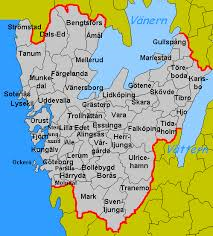 Sjuhäradsbygden and a textile heritage
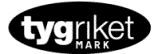 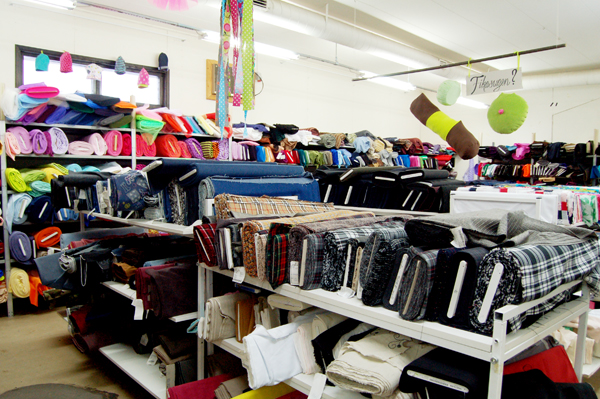 This is
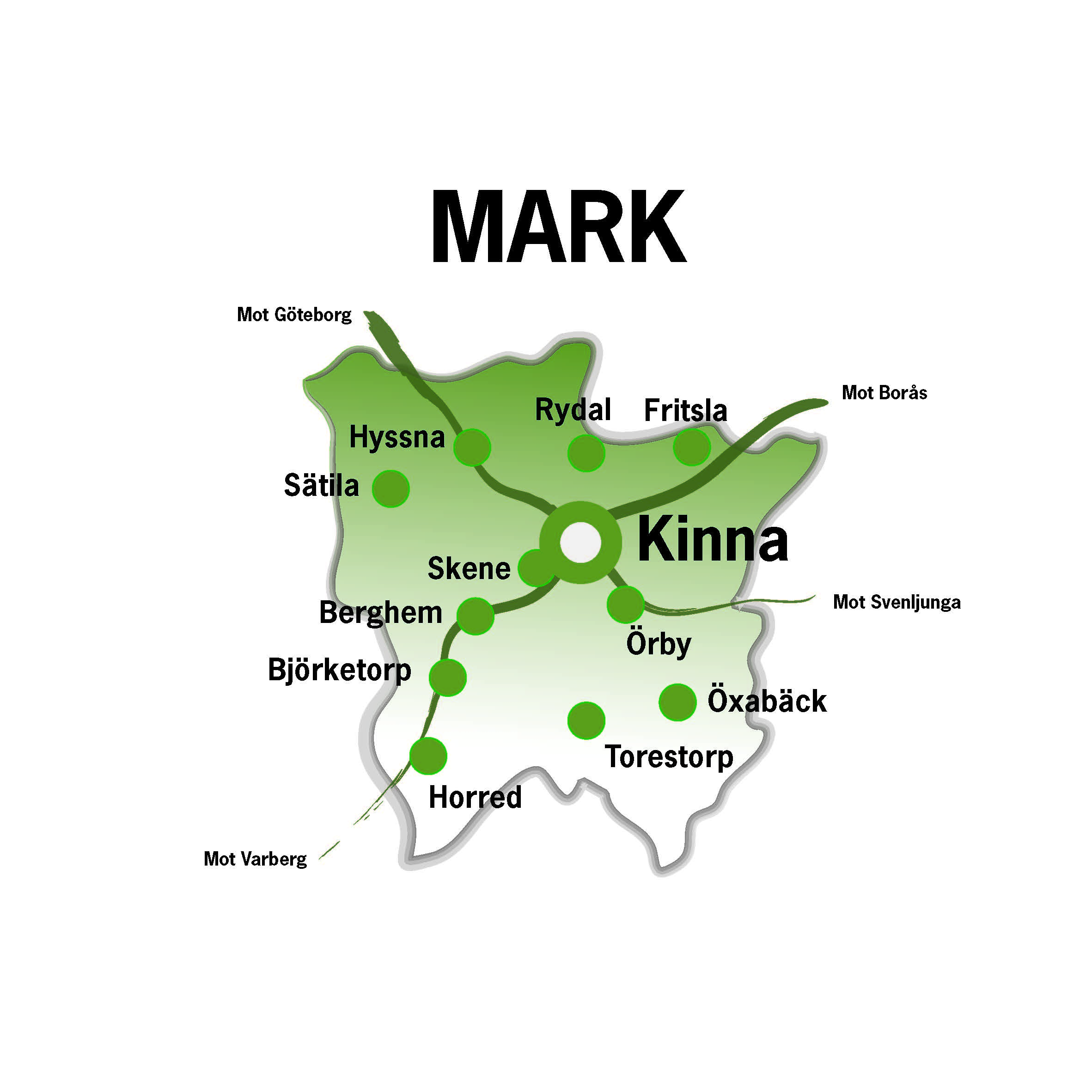 We are 33 718 inhabitants in approximately 14 000 households
2013-05-03
Mark means border
It was once the border between Sweden and Denmark
Important battles were fought here
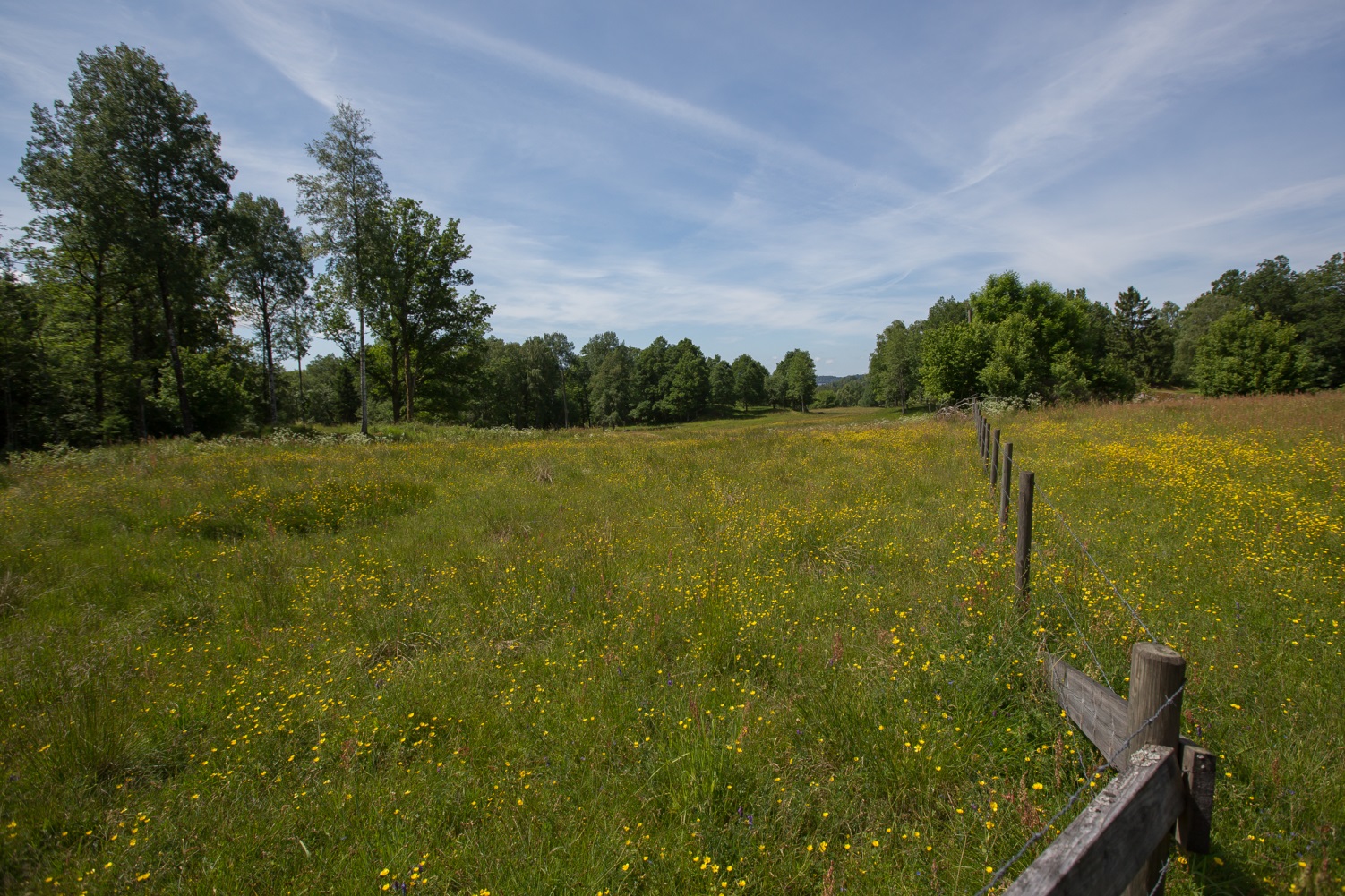 2013-05-03
[Speaker Notes: Viskan och Ätran var ”motorvägarna” in i Sverige fram till 1600-talet. Därför drabbade arméerna samman i våra trakter.]
Mark is villages, open landscape, lakes and forests
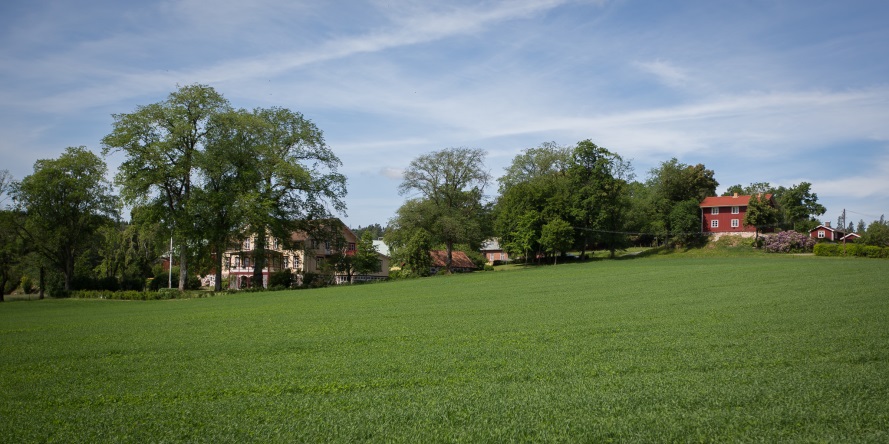 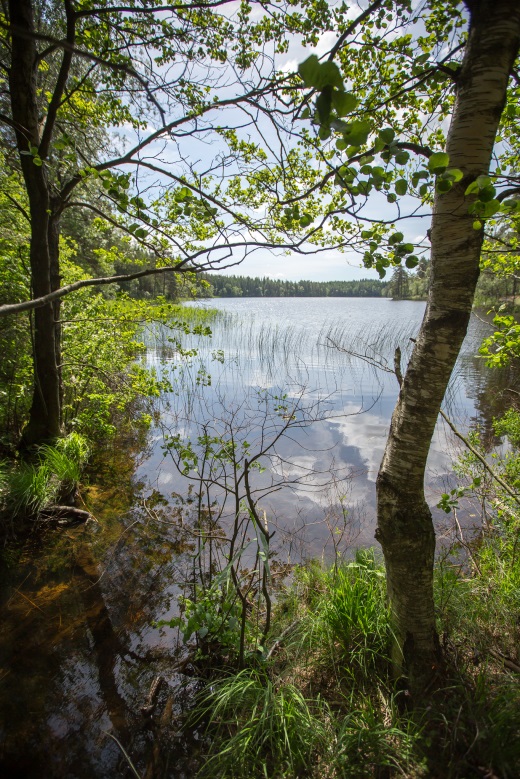 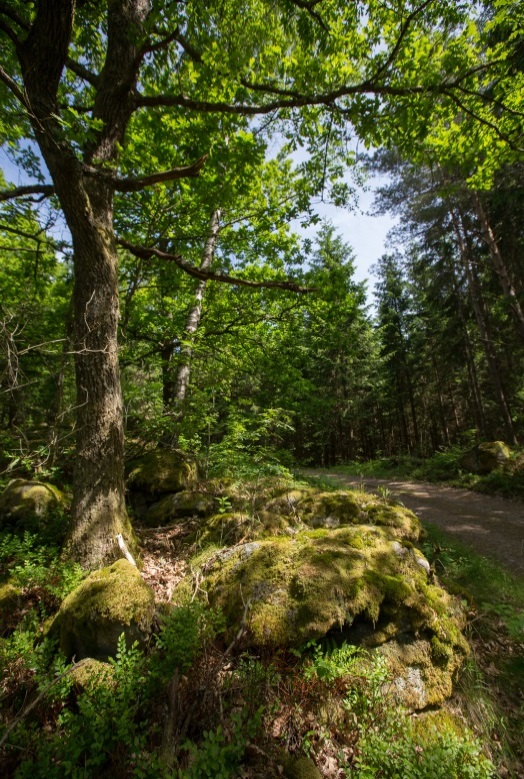 2013-05-03
The shield symbolizes our history and our commercial and industrial life
Wheat
Obvious symbol of our agricultural heritage
Canon balls
Symbolize the battles between Denamrk and Sweden
Shuttle
Symbolizes the textile industry that has made Mark world known
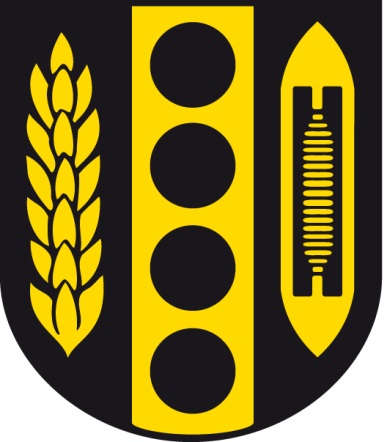 2013-05-03
[Speaker Notes: Kommunvapnet antogs 1974 men häradssigillet med kulorna är känt från 1500-talet. Skytteln användes av Kinna köping från 1935.]
World famous businesses of interior design and smart textiles
Kasthall
Almedahls
Ludvig Svensson
Marks Pelle Vävare
Horreds möbler
Albin i Hyssna
Smart textiles have become incresingly important recently with e.g. TST Sweden, Industritextil Job och Svenska textilfilter, all international brands.
2013-05-03
[Speaker Notes: Största företagen är emellertid två assistansföretag. De har båda gått om Ludvig Svensson m.fl. de senaste två åren.]
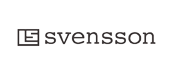 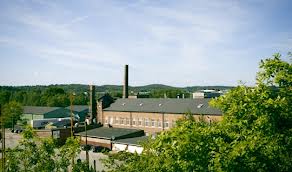 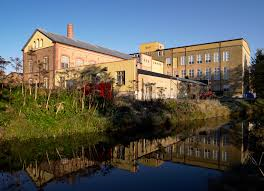 We are 33 718 inhabitants in approx 14 000 households
Källa: SCB, Befolkningsstatistik 2012-12-31
2013-05-03
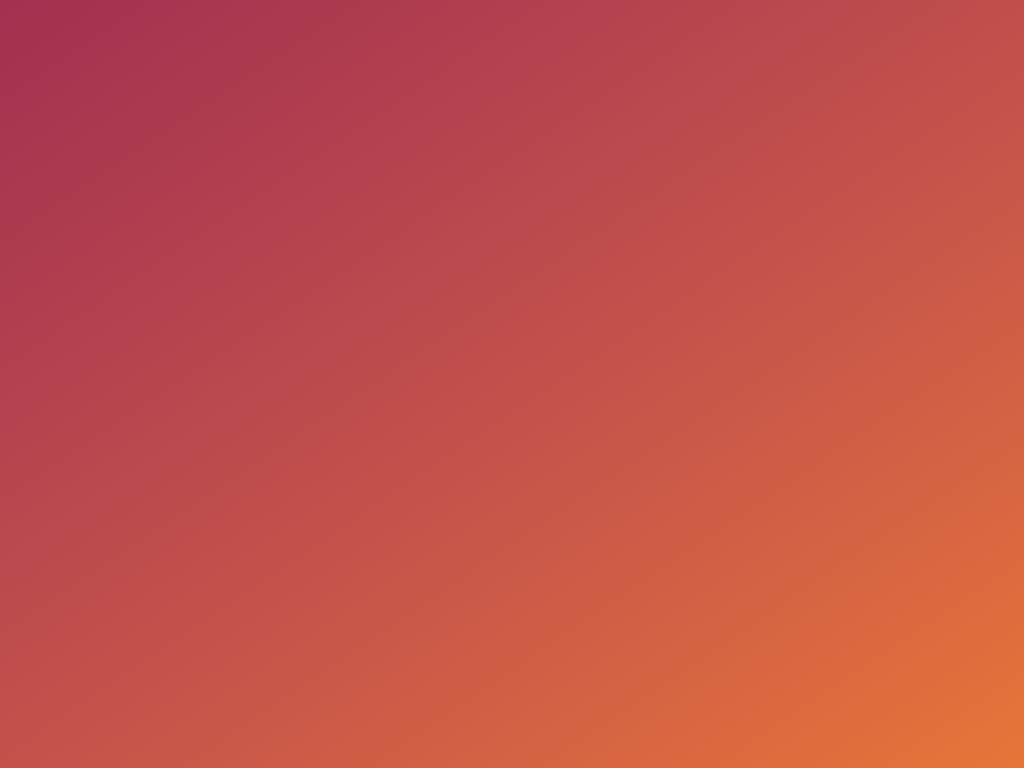 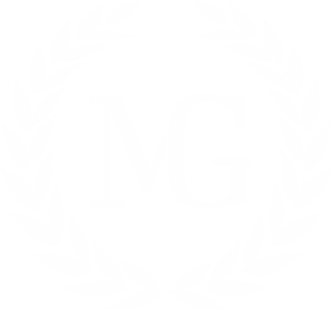 Marks Gymnasieskola
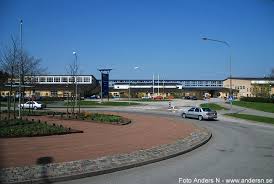 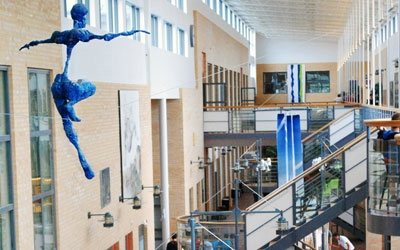 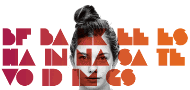 Marks Gymnasieskola is a public upper secondary school, approx 1000 pupils, 100 staff11 national educational programs23 orientations5 theoretical ones6 vocational ones apprenticeshipspecial needs
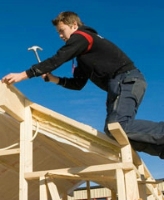 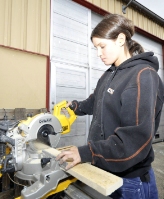 Building and construction is a vocational program with focus on house building, with specializing in wood, concrete or masonry.
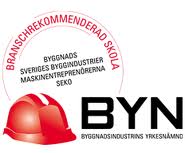 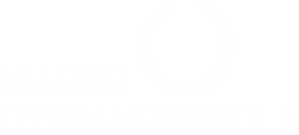 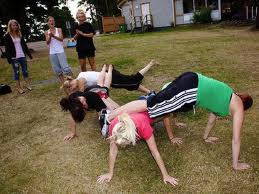 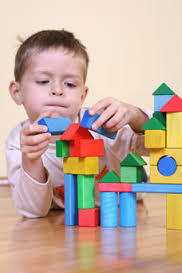 Child and recreation is a vocational program, preparing for work with children, youths or adults in childcare , school or healthcare.
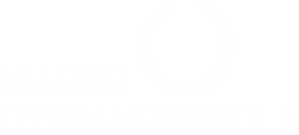 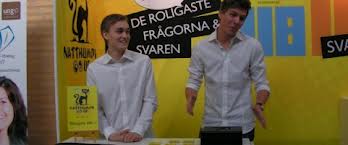 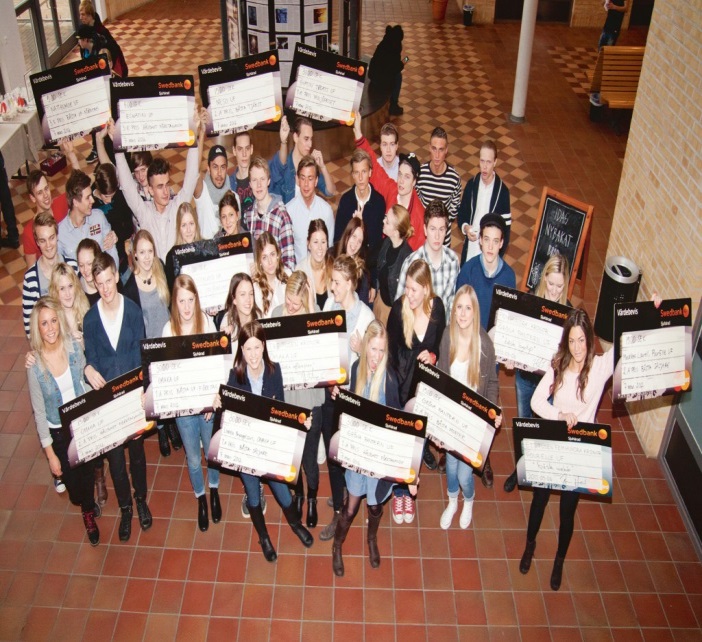 Business management and economics is praparatory for higher education with focus on entrepreneurship, law and business.
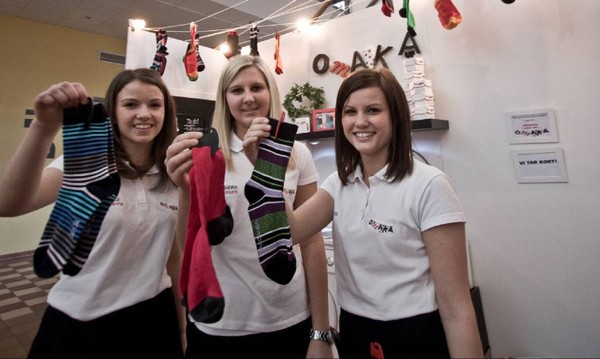 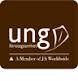 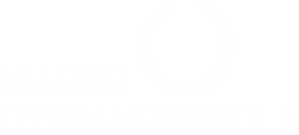 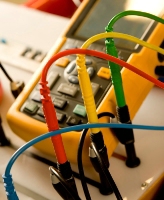 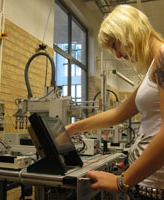 Electricity and energy is a vocational program preparing for work in automation or electricalengineering.
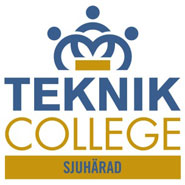 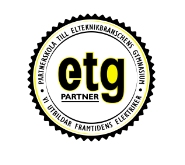 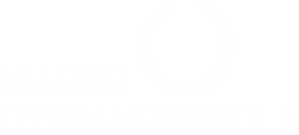 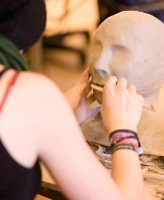 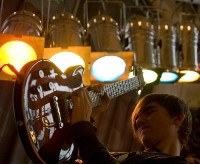 Arts is preparatory for higher education with two orientations, esthetics and media, and music.
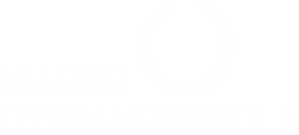 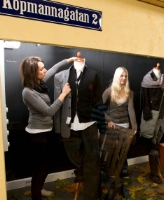 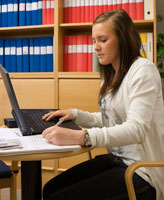 Business and administration, is a vocational program focusing on trade and service, including working as a salesperson in a shop or online.
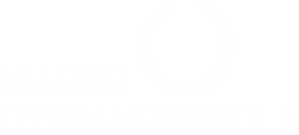 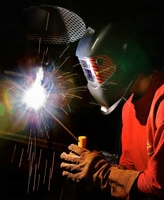 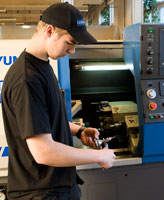 Industrial technology is a vocational program with two orientations, production and welding.
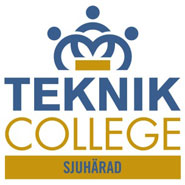 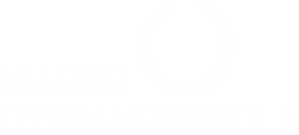 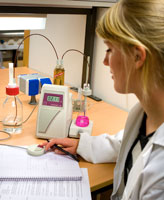 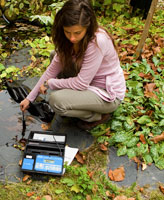 Natural science is preparatory for higher education specializing in biology, chemistry, physics and mathematics.
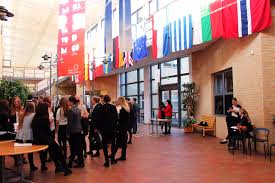 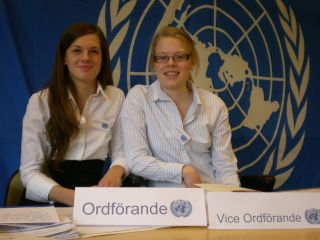 Social science is preparatory for higher education with two orientations, behavioural science and social science.
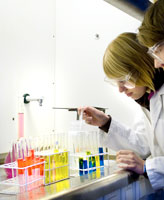 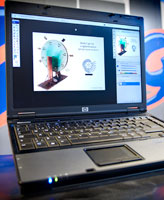 Technology is preparatory for higher education with two orientations, design and product development, and production technology.
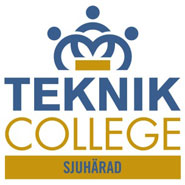 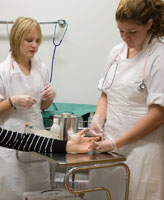 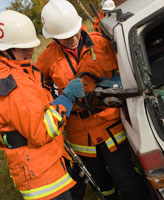 Health and social care is a vocational program preparing for work in healthcare and social care.
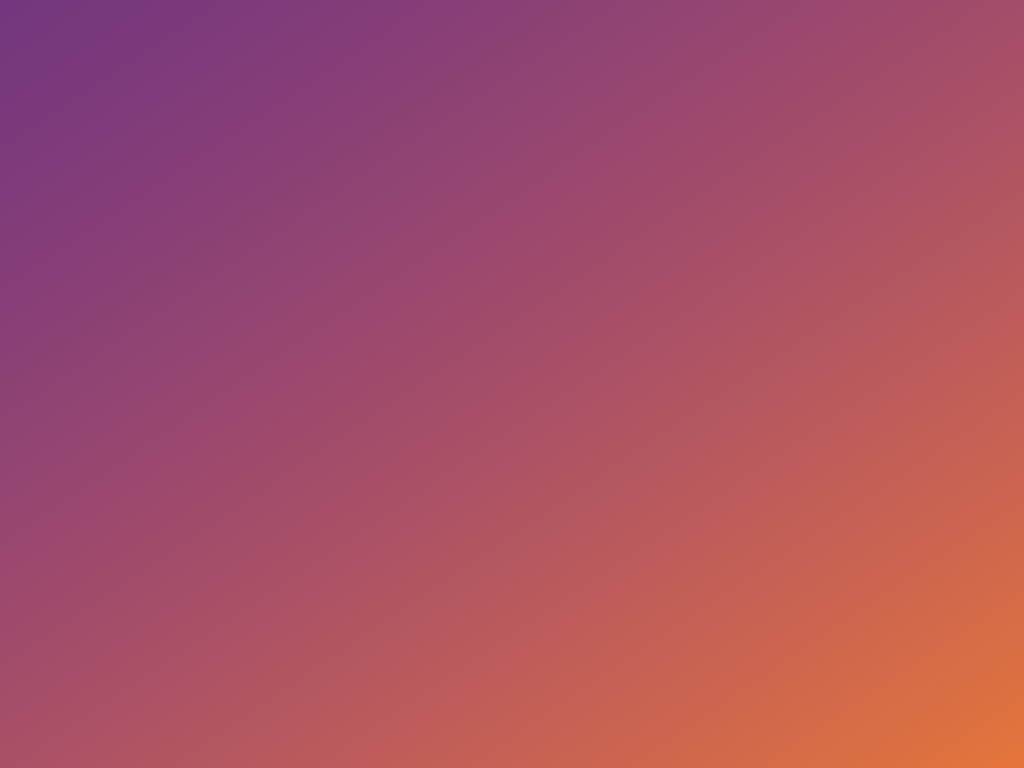 Principals and administration
Nord
Claes-Håkan Martinsson







Introduktions-
programmen
Vuxenutbildn.
Väst
Inka
Horstmann







IndustriNaturTeknik
El
Bygg
Öst
Lars Gunnar Johansson







EkonomiHandelSamhäll
Barn- o fritid
Syd
Inger Strömberg







EstetVård- omsorgGymnasiesär
Idrottsgymn.
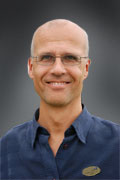 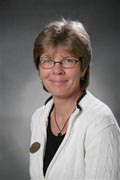 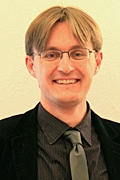 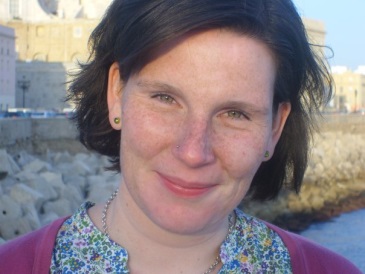 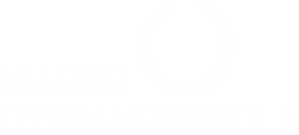 More information, contact
http://www.mark.se/sv/Gymnasieskolan/
https://www.facebook.com/marksgymnasieskola
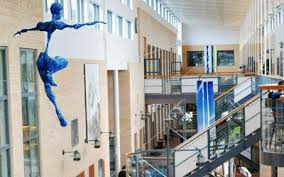 FIKA!